Креативное мышление
Зачем учителю формировать у школьника  способности к креативному мышлению?
привычка размышлять и мыслить креативно -  важнейший источник развития личности учащегося;
способность к	креативному мышлению базируется  на знаниях и опыте и может быть предметом
     целенаправленного формирования;
креативное мышление - основа для появления  нового знания, инновационных идей
2
Креативное мышление характеризуют четыре основных качества:
быстрота (способность высказывать максимальное количество идей в определенный отрезок времени), 
гибкость (способность высказывать широкое многообразие идей),
оригинальность (способность порождать новые нестандартные идеи), 
точность (законченность, способность совершенствовать или придавать завершенный вид своим мыслям)
На способность мыслить креативно  влияют
внешние условия
внутренние факторы
- знание предмета;
- любознательность;
- уверенность в своих силах;
- нацеленность на достижение цели,    на результат;
- мотивирующая сила задачи
4
Креативное мышление. Группы заданий
задания, требующие использования  художественных средств - словесных и изобразительных;
задания на разрешение социальных и  научных проблем
5
Основные критерии оценки  креативных идей
в заданиях на самовыражение: нестандартность,  выразительность, художественная ценность

в заданиях на решение проблем:   новизна, эффективность,  научная ценность
6
Желаю успехов!
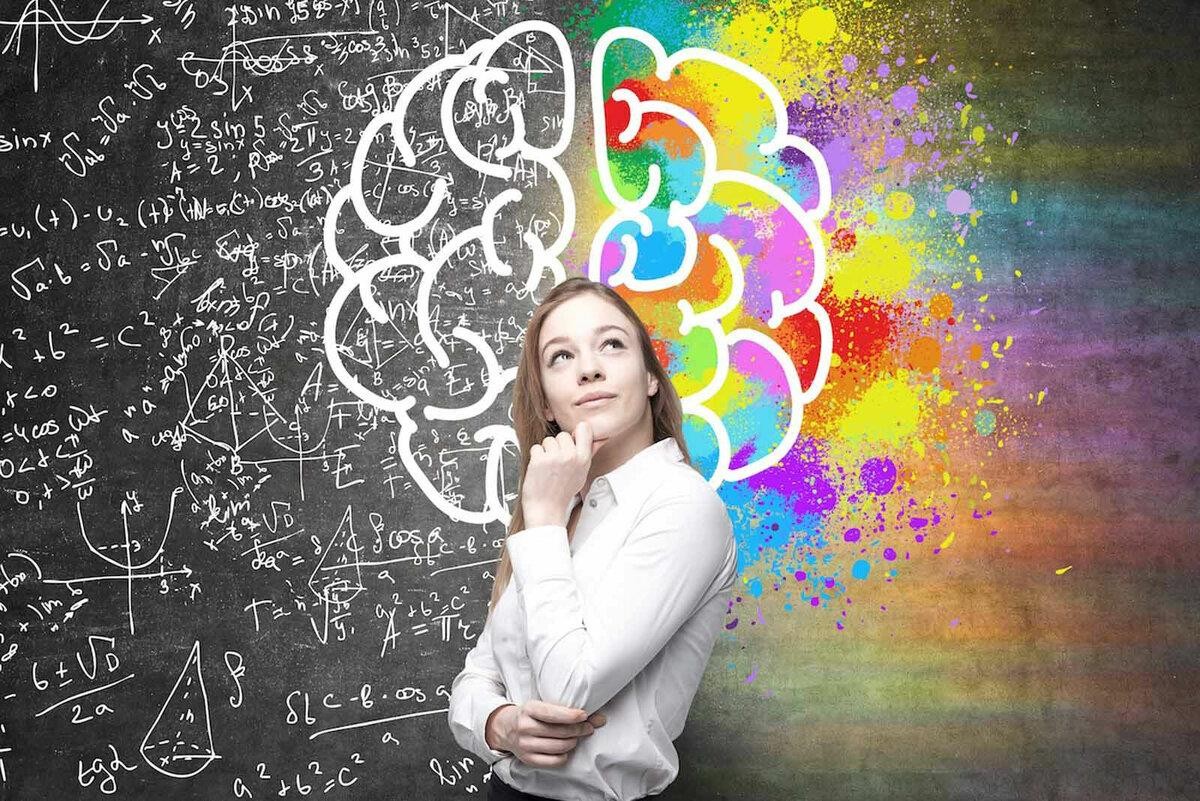